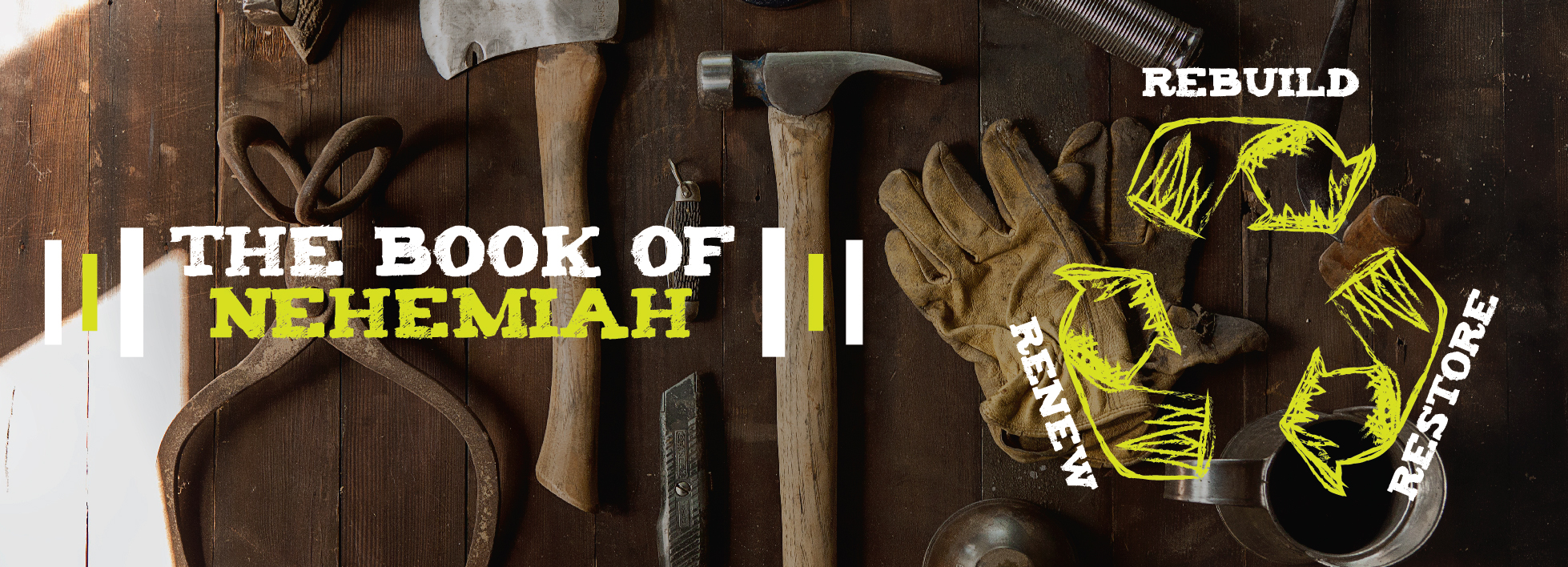 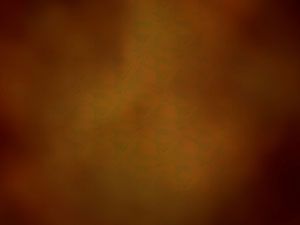 The Person 
God Uses
Nehemiah 
1:1-11
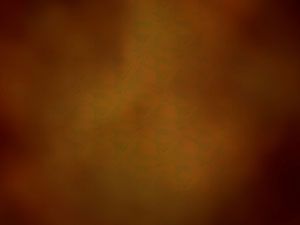 1. The person     God uses 
has a 
great burden.
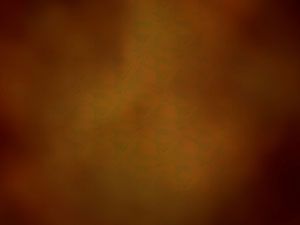 2. The person 
God uses 
prays and 
seeks God.
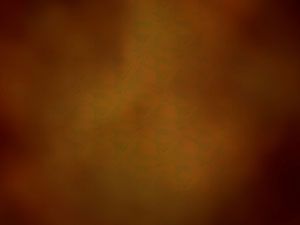 3. The person 
God uses 
Is available 
to God.
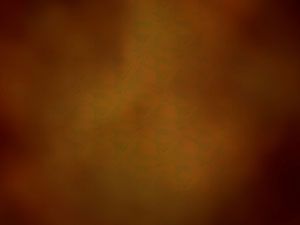 4. The person 
God uses is humble 
before God.
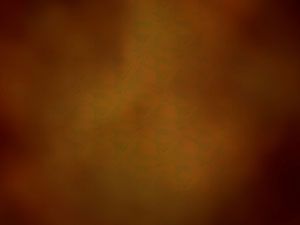 5. The person 
God uses 
submits to 
God’s will.
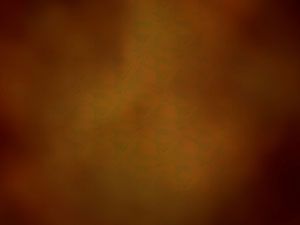 6. The person 
God uses 
is courageous.
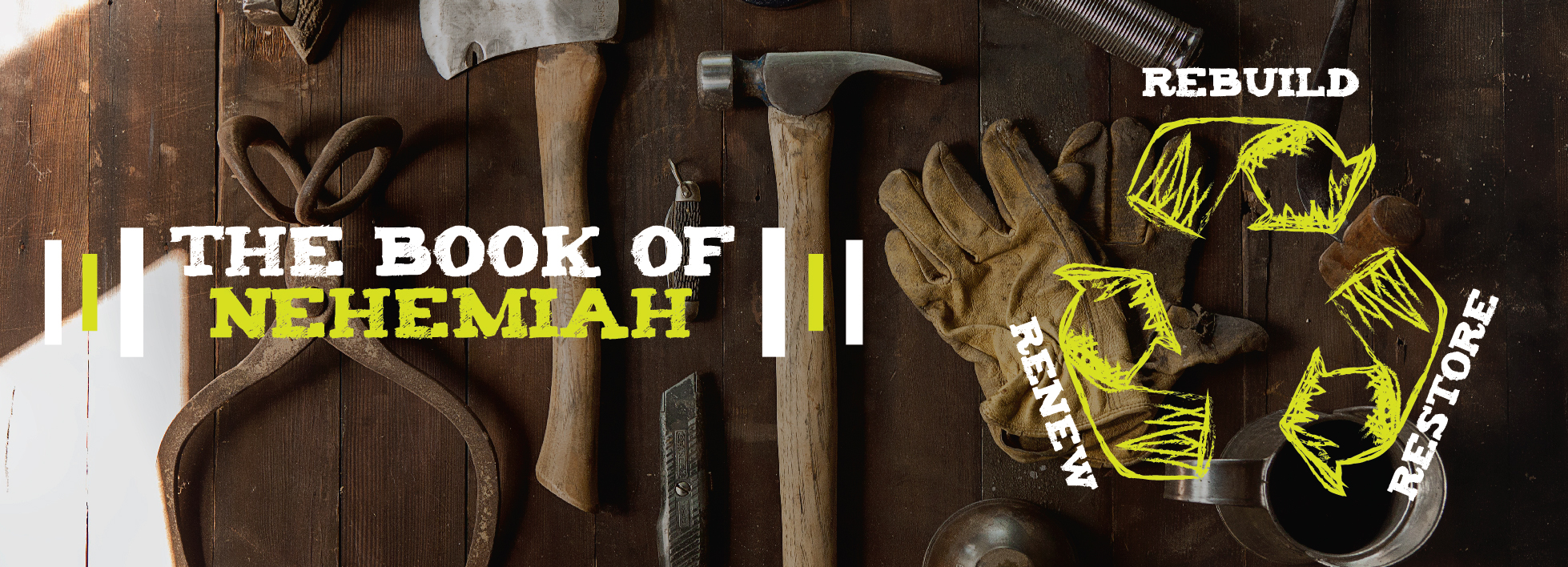